I usually bake cake with my mom.
Frequency (How Often):
Seldom / rarely
Sometimes
Occasionally
Always
Usually
Often
Never
40
100
80
70
0
20
10
Scattegory Rules:
Write your answer to the question.  
Make a different answer for usually, sometimes, never.  

Take up the Answers
If you have the same answer, you don’t get the points.
Write on your whiteboard:
Usually: 

  Sometimes:

  Never:
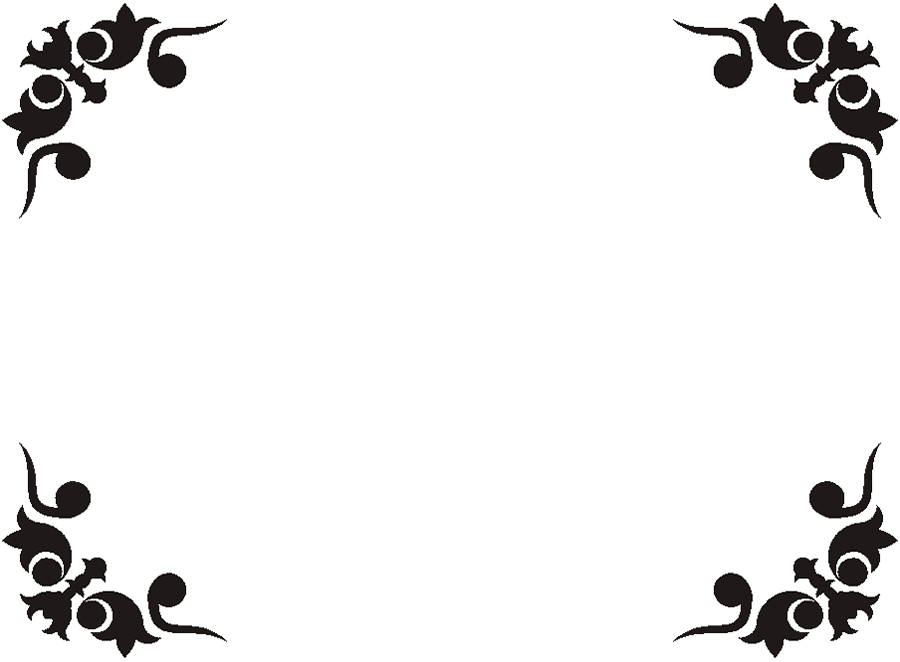 Scattegory Game
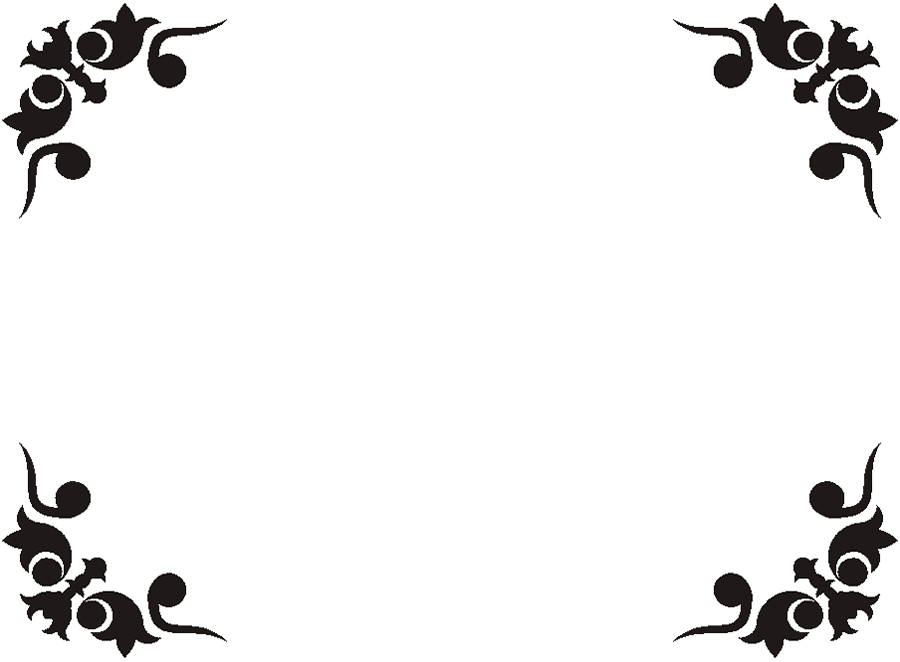 Stop
What do you do on the weekend?
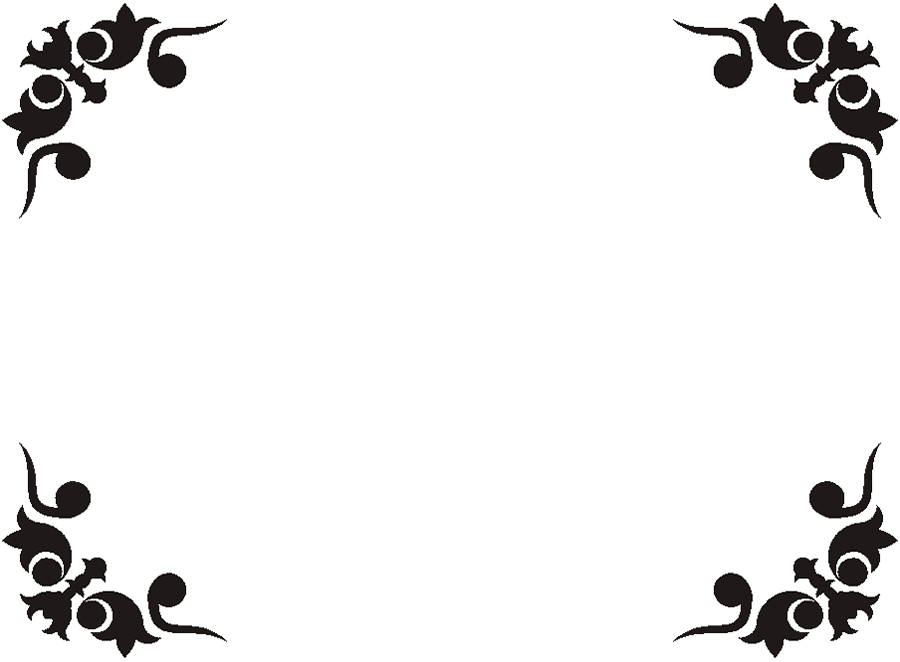 Stop
What do you do on your birthday?
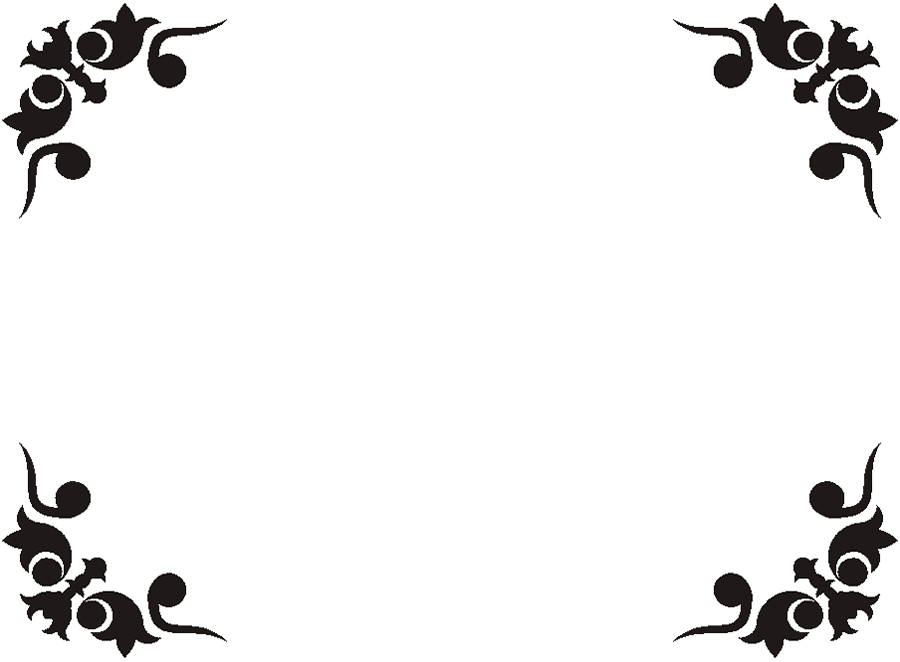 Stop
What do you do weekdays?
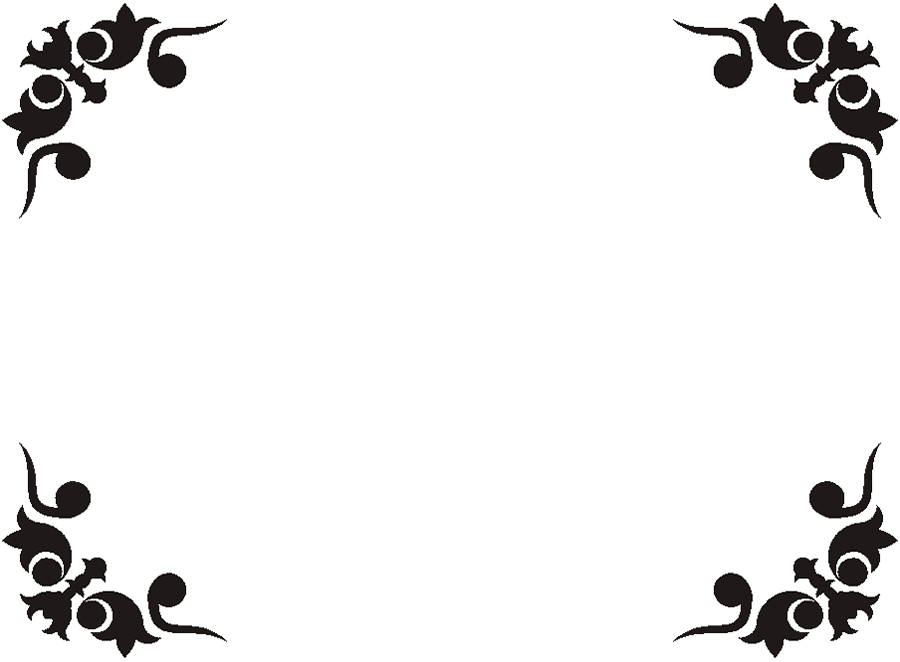 Stop
What do you do on Chuseok?
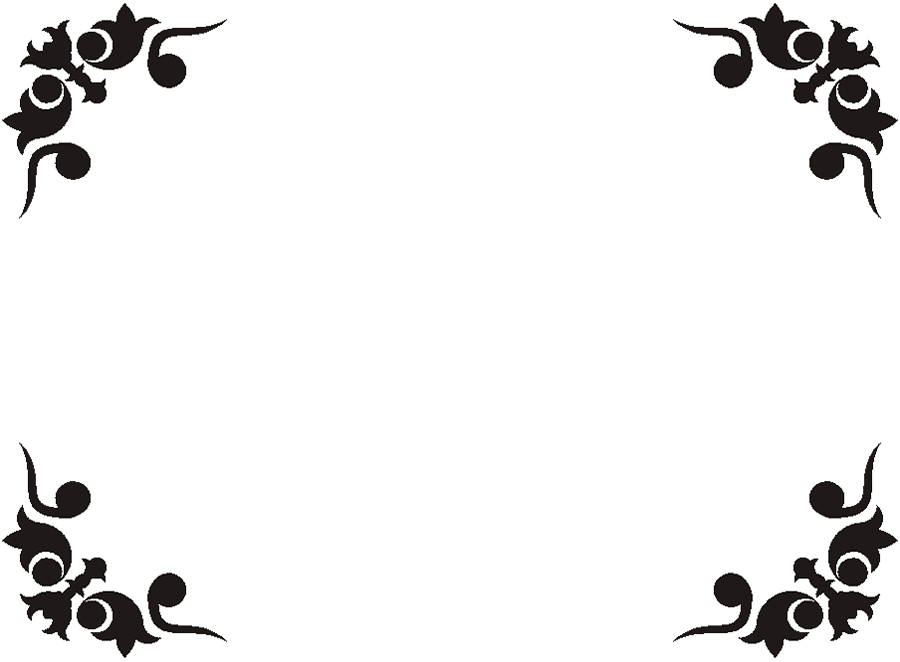 Stop
What do you do on Christmas?
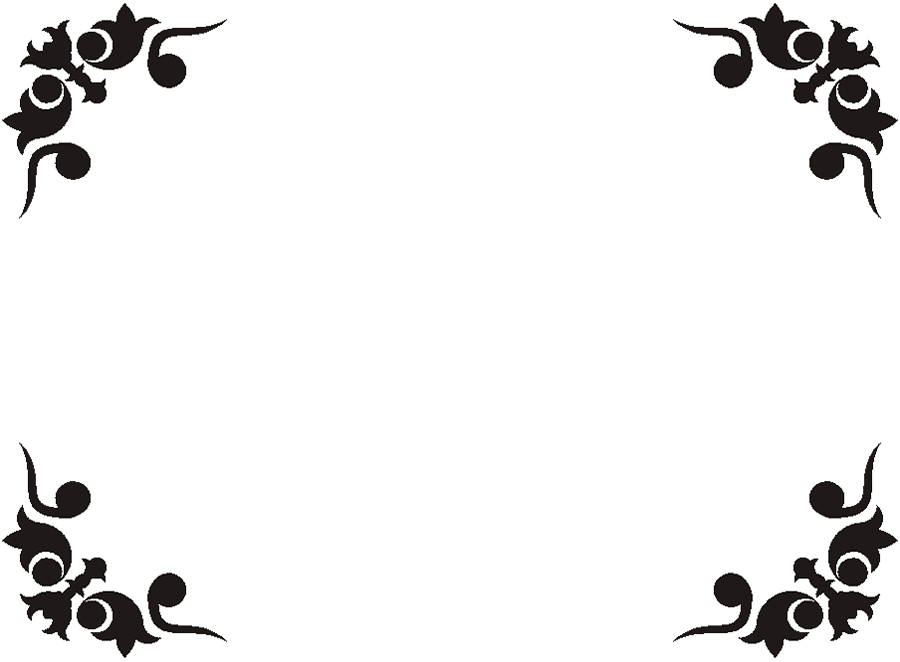 Stop
What do you do at night?
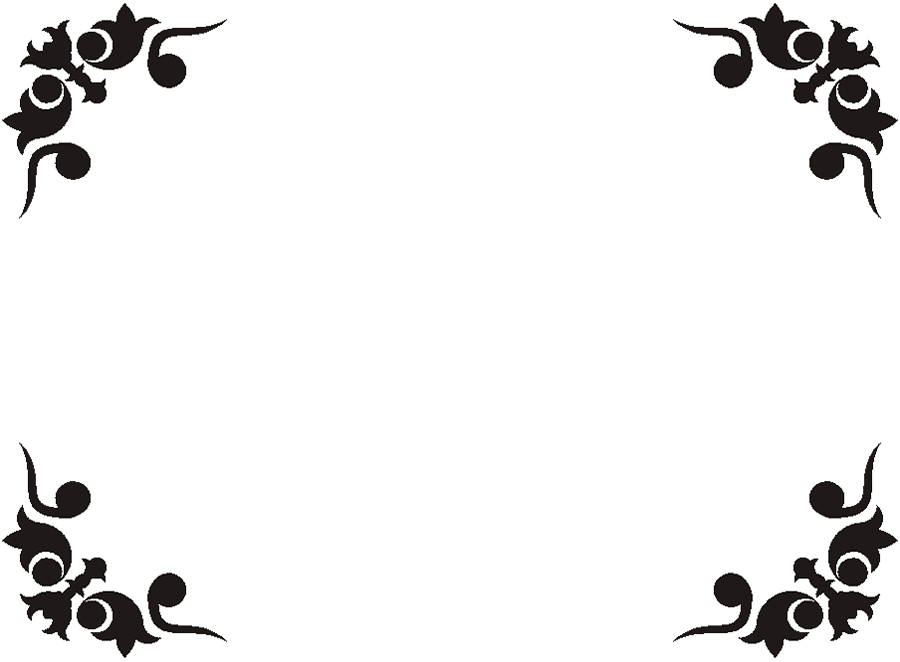 Stop
What do you do at school?
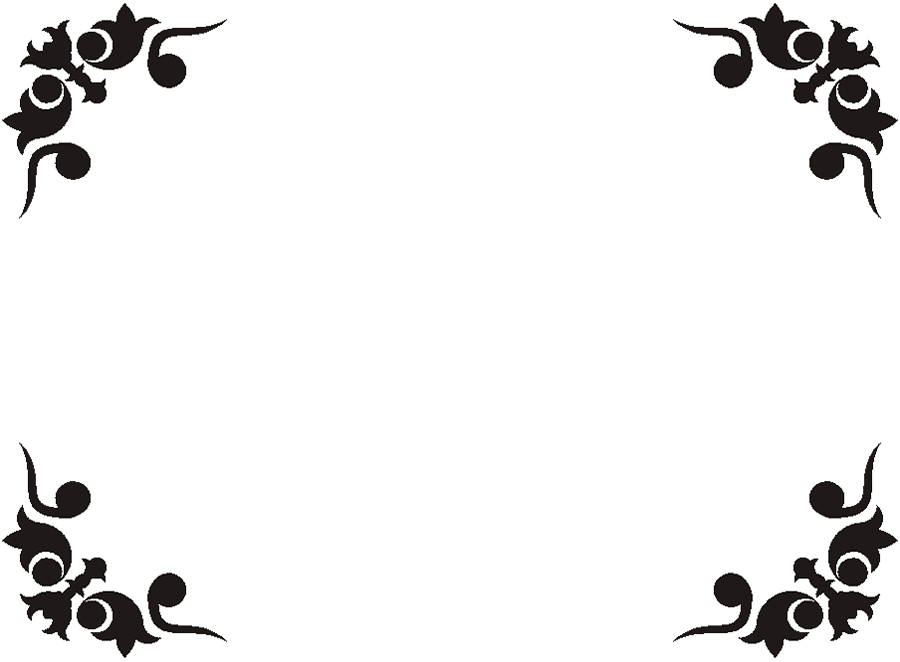 Stop
What do you do at grandma’s house?